Herbert Taylor -- Rotary International
Herbert Taylor -- Rotary International
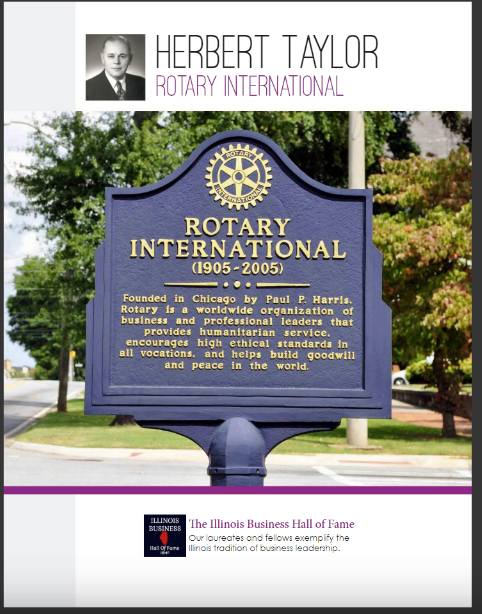 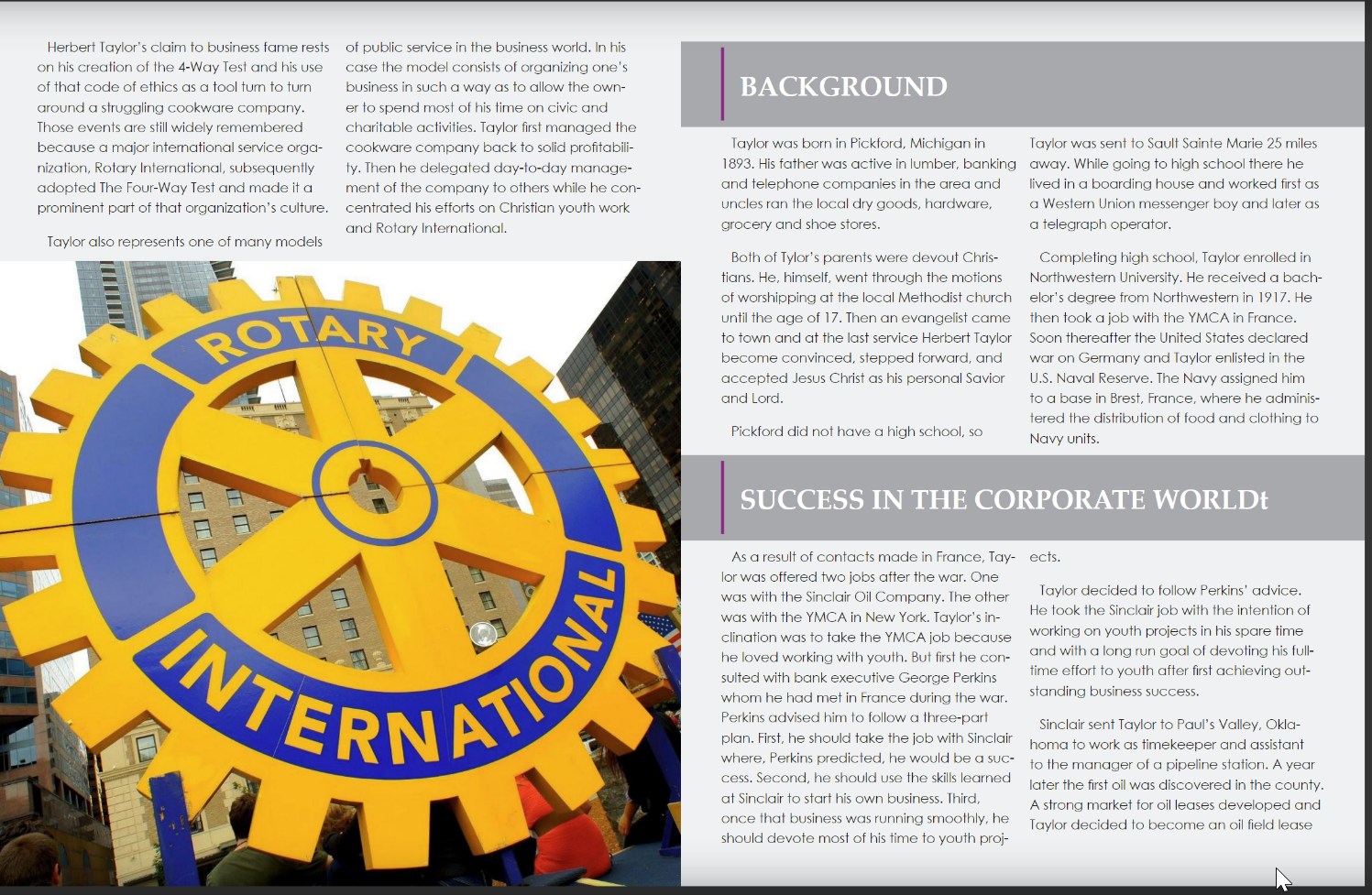 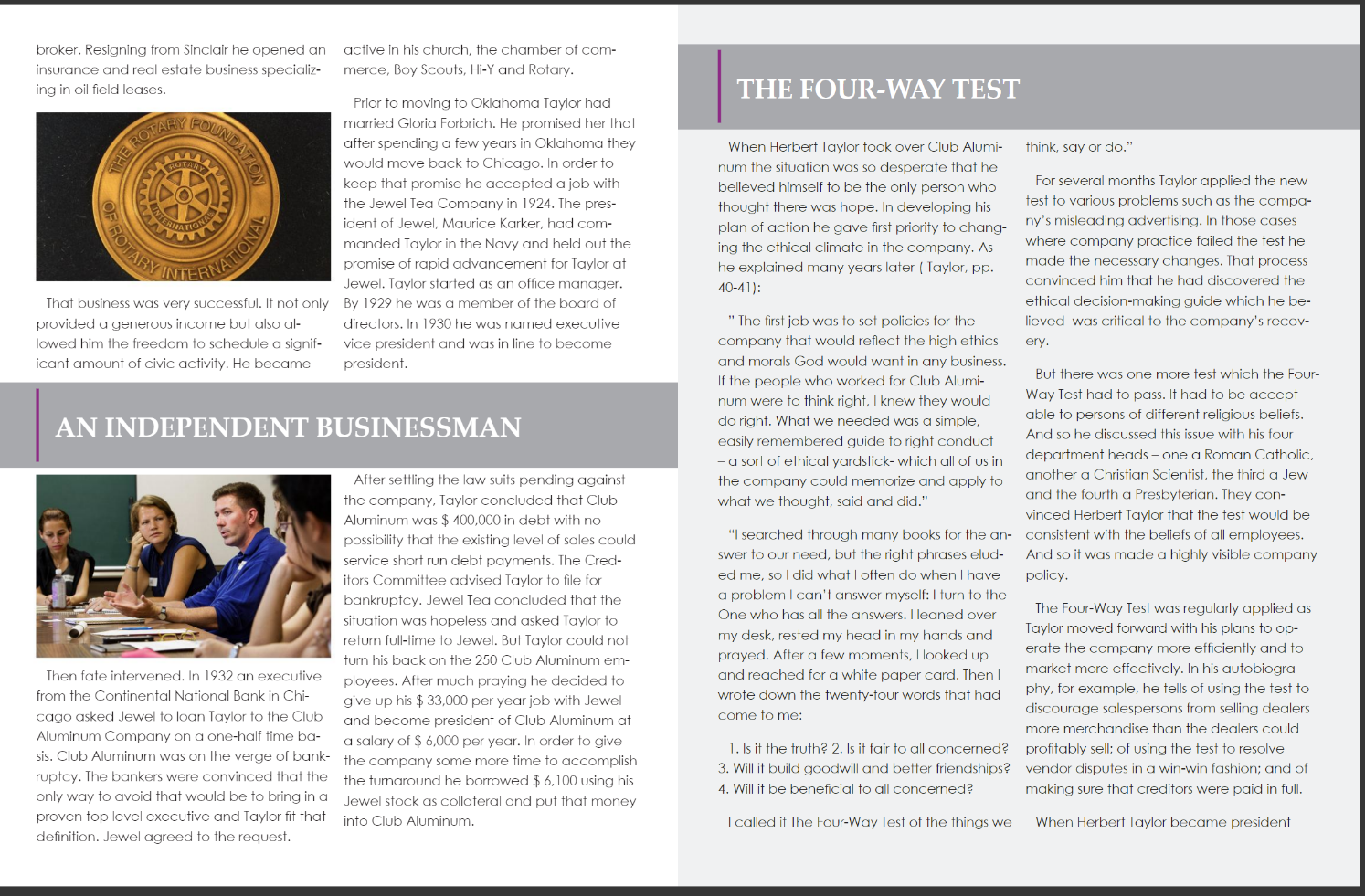 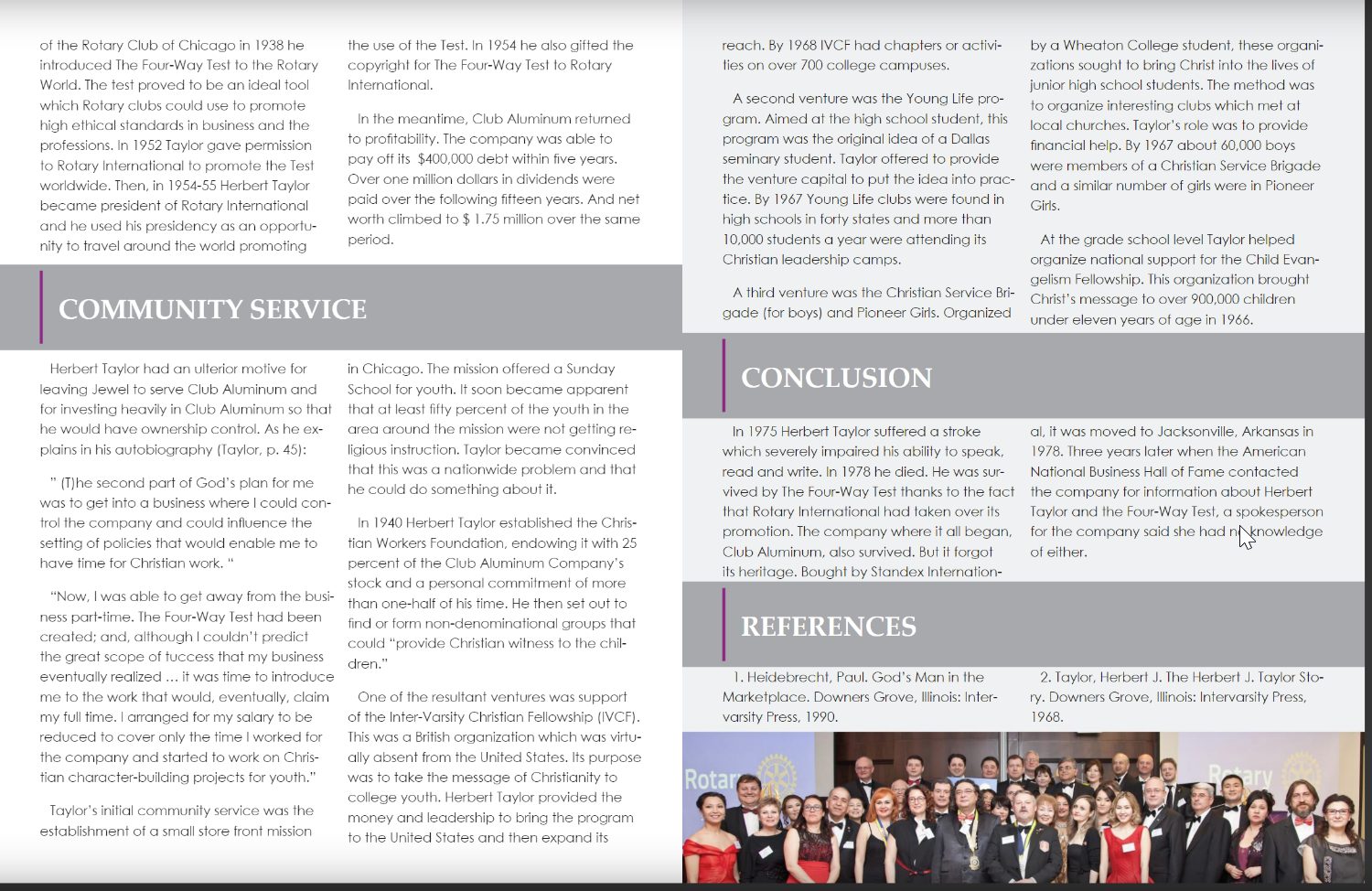 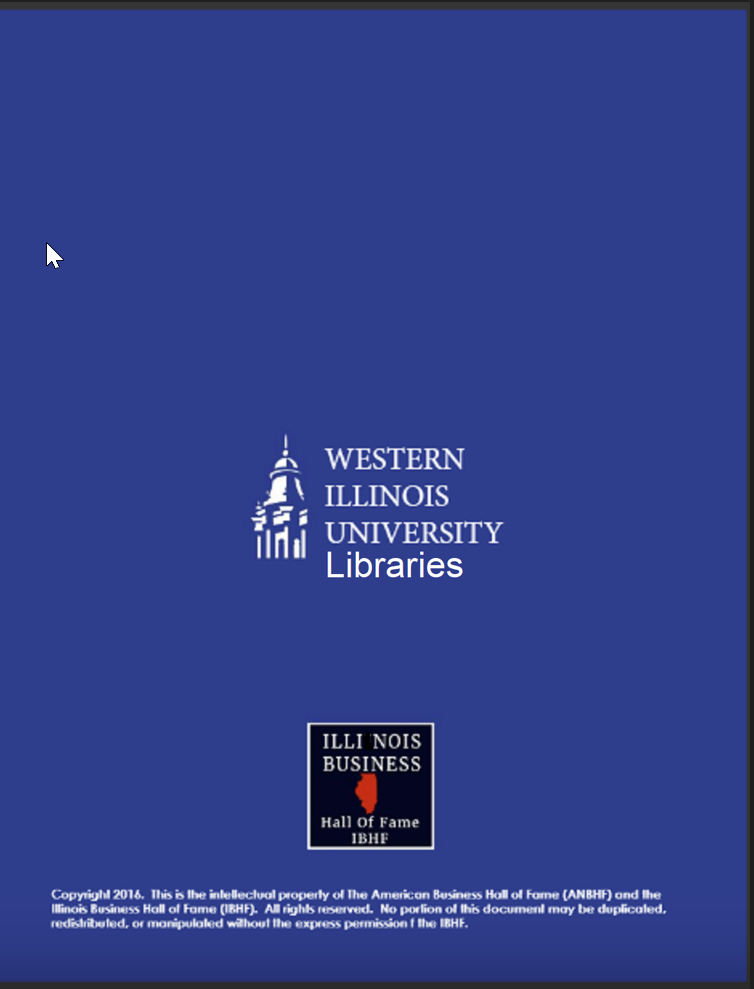